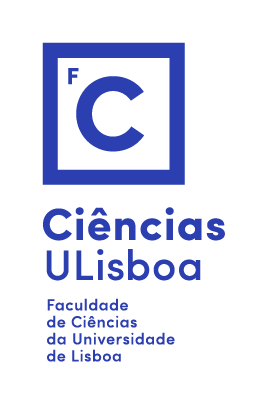 Resgate genético/evolutivo
Afonso Carapinha Gonçalves nº56170
Genómica das alterações ambientais (GAA)
O que é o resgate genético/evolutivo?
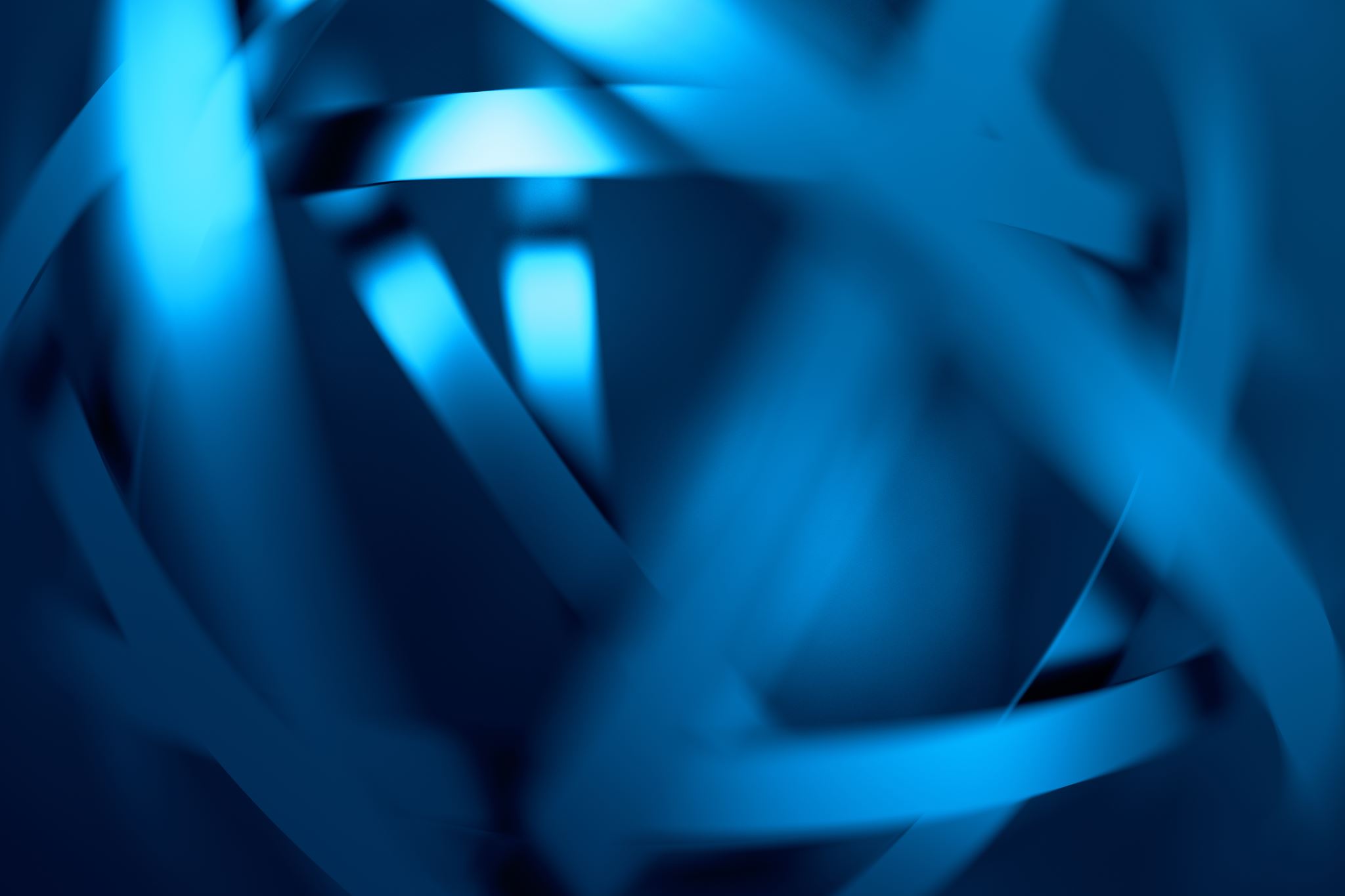 O que vai ser abordado neste trabalho?
Alterações no genoma
Influência do ambiente
Aspetos positivos
Aspetos negativos
Como se pode medir o seu efeito?
Qual a sua importância para a cadeira de GAA?
Exemplos práticos
Estudo da Puma da Flórida (Puma concolor coryi)
Estudo dos lobos (Canis lupus)
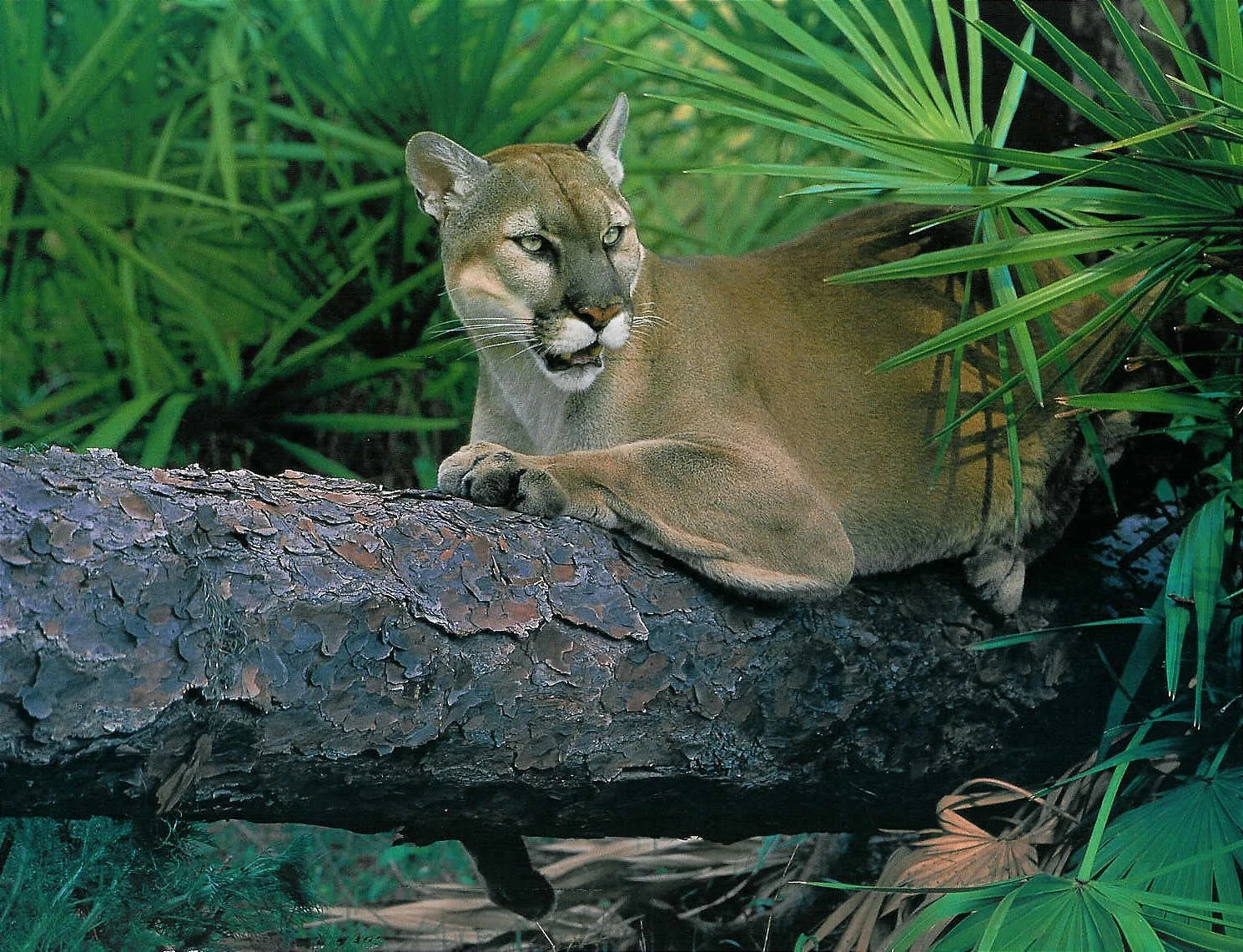 Estudo da Puma da Flórida (Puma concolor coryi)
Pumas na Flórida encontravam-se isoladas e com uma população com um número bastante reduzido de indivíduos 
Introdução de pumas provenientes do Texas
Principal objetivo foi o aumento da variabilidade genética para provocar aumento do tamanho populacional
Estudo da Puma da Flórida (Puma concolor coryi)
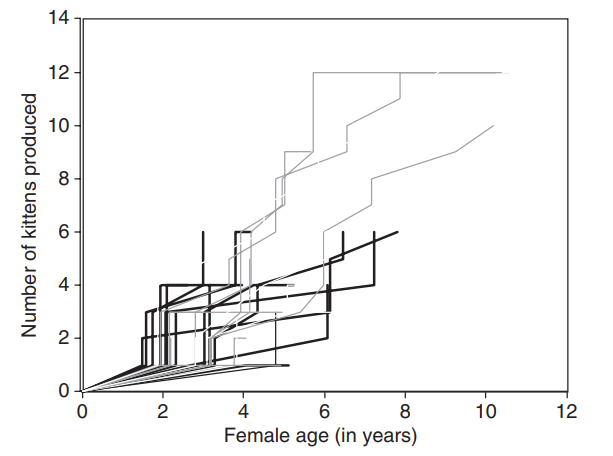 Estudo dos lobos (Canis lupus)
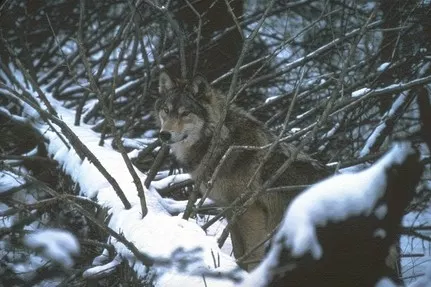 Estudo do efeito de resgate genético em lobos na região de Isle Royale, em Michigan nos EUA ao longo de 2-3 gerações

Migração de um lobo designado de M93 no ano de 1997

Objetivo muito semelhante ao estudo anterior
Estudo dos lobos (Canis lupus)
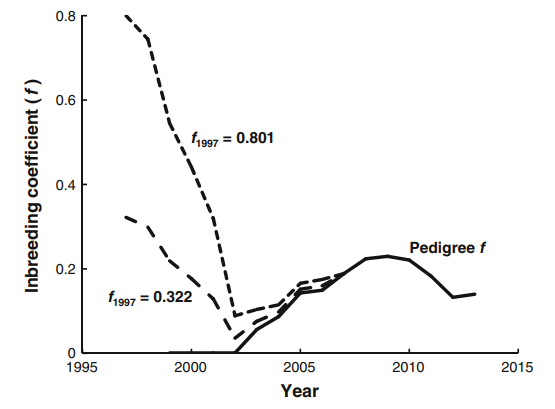 Redução inicial da taxa de inbreeding com aumento da heterozigotia

Efeitos do resgate genético foram dissipados com o passar do tempo devido à redução da reprodução e limitações geográficas o que levou ao declínio das populações assim também como um efeito designado de genetic sweep
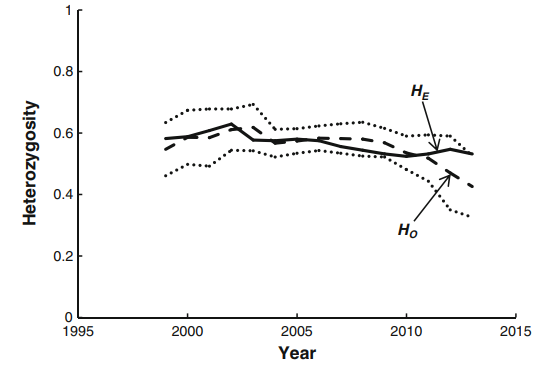 Conclusão
O resgate genético/evolutivo tem-se mostrado como uma ferramenta essencial na resiliência de espécies isoladas

Permitiu o desenvolvimento de espécies isoladas

O seu sucesso está dependente de muitos outros fatores
Bibliografia
Whiteley, A. R., Fitzpatrick, S. W., Funk, W. C., & Tallmon, D. A. (2015). Genetic rescue to the rescue. Trends in ecology & evolution, 30(1), 42-49.
Tallmon, D. A., Luikart, G., & Waples, R. S. (2004). The alluring simplicity and complex reality of genetic rescue. Trends in ecology & evolution, 19(9), 489-496.
Ingvarsson, P. K. (2001). Restoration of genetic variation lost–the genetic rescue hypothesis. Trends in Ecology & Evolution, 16(2), 62-63.
Pimm, S. L., Dollar, L., & Bass Jr, O. L. (2006). The genetic rescue of the Florida panther. Animal Conservation, 9(2), 115-122.
Hedrick, P. W., Peterson, R. O., Vucetich, L. M., Adams, J. R., & Vucetich, J. A. (2014). Genetic rescue in Isle Royale wolves: genetic analysis and the collapse of the population. Conservation genetics, 15, 1111-1121.
https://animalia.bio/pt/florida-panther - link imagem puma
https://www.nps.gov/isro/learn/nature/wolves.htm - link imagem lobo